AWS Cloud
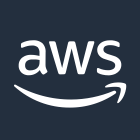 AWS Control Tower management account
AWS Control Tower home Region
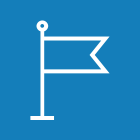 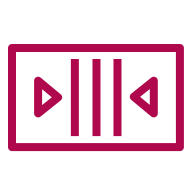 Life cycle event
Dead letter queue
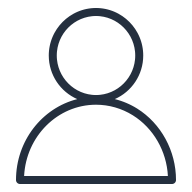 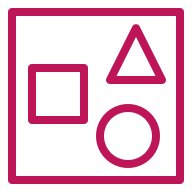 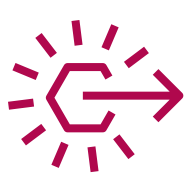 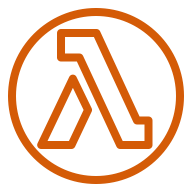 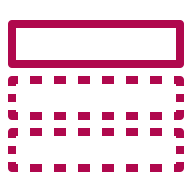 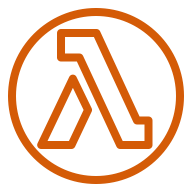 New Relic StackSet function
Register SNS topic
Administrator
New account
EventBridge rule
New Relic register function
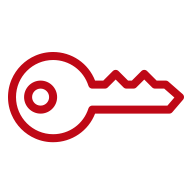 NerdGraph API key secret
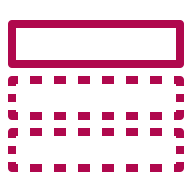 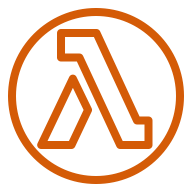 Stack SNS topic
Onboarding function
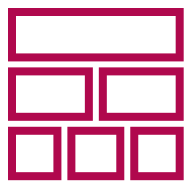 New Relic StackSet
New AWS account
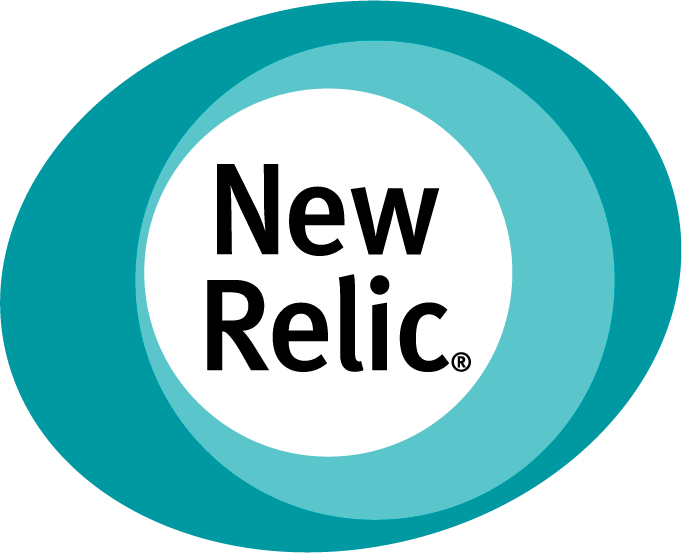 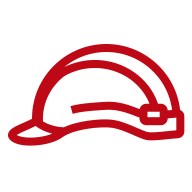 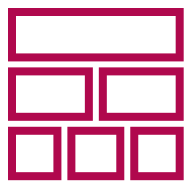 New Relic stack
Integration IAM role